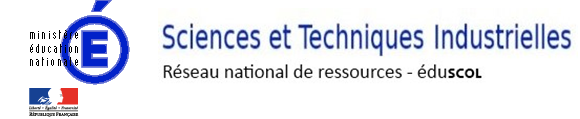 Domaine : secteur de la construction Bâtiment et Travaux Publics

Animateur
Patrick Quéruel
Hébergé au C.E.R.P.E.P. 
Centre d’études et de recherches sur les partenariats
avec les entreprises et les professions
110, rue de Grenelle
75357 PARIS
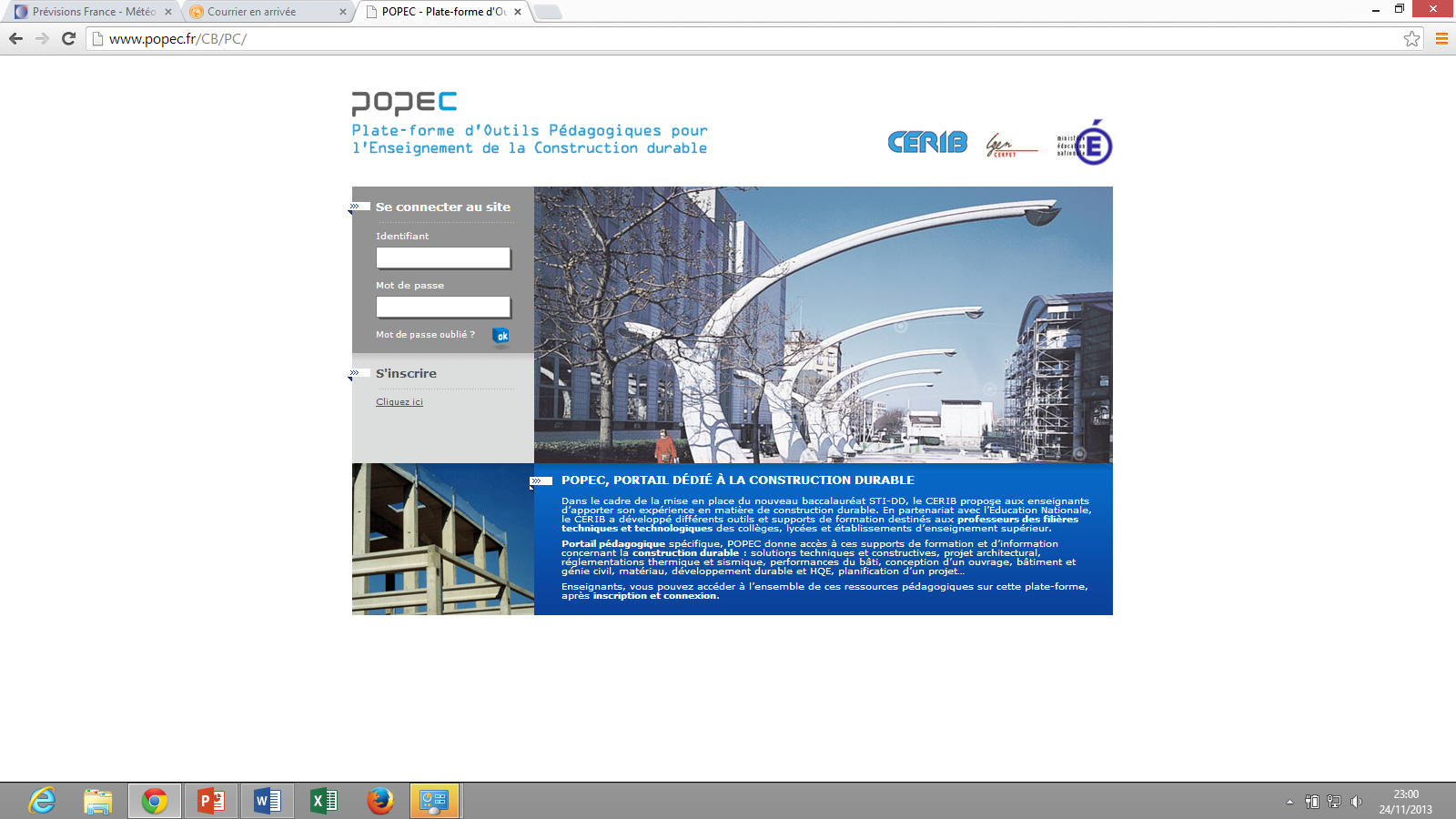 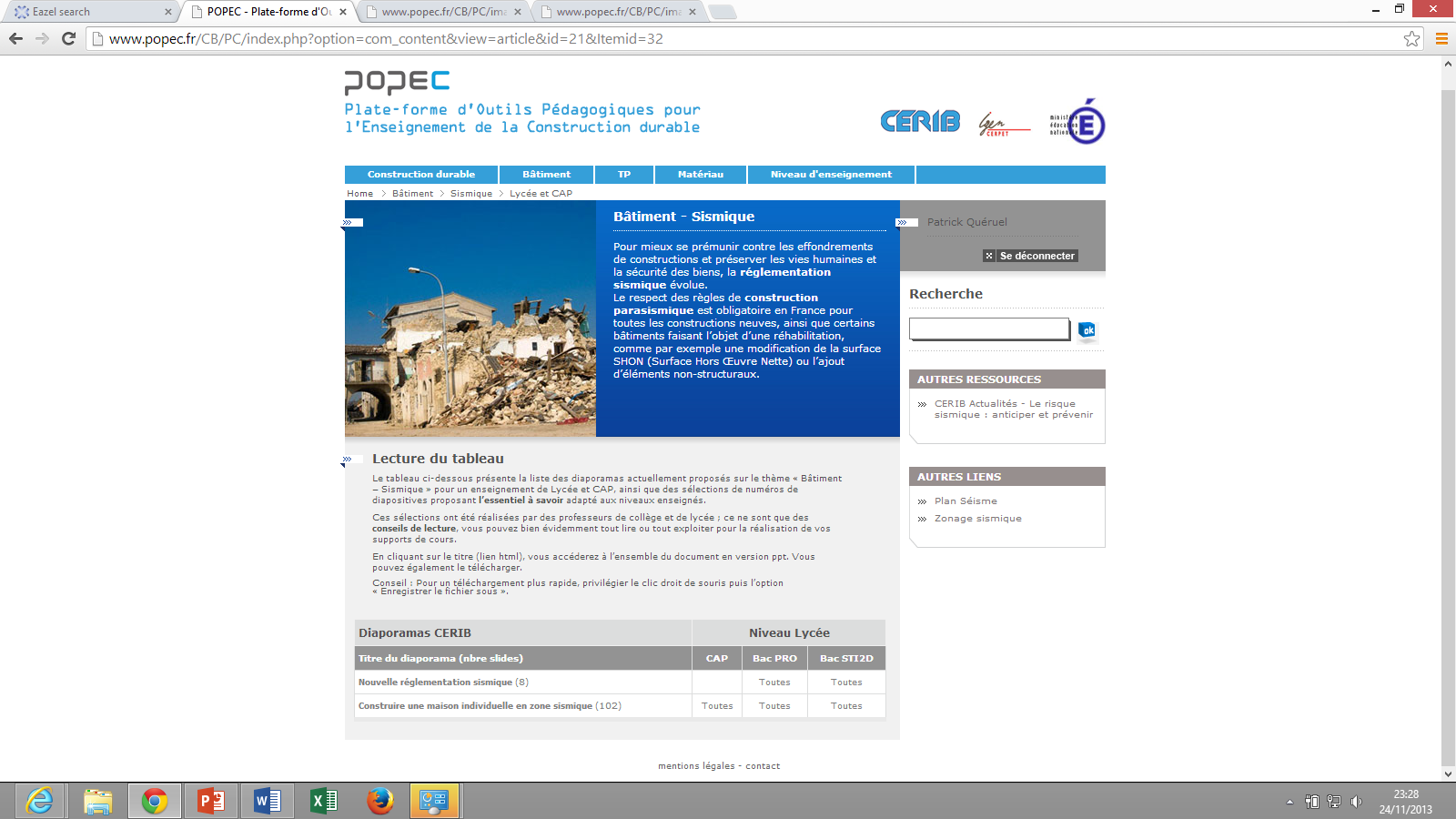 Utilisation de la plate forme POPEC

Accès par niveau scolaire
- Collège
- Lycée et Cap
- Post bac

Accès par thématiques
- Construction durable
- Bâtiment
- TP
- Matériau
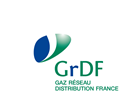 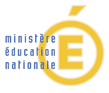 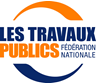 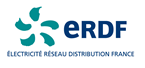 Journée d’information technique
Réglementation, applicable depuis le 1er juillet 2012, 
aux travaux à proximité des ouvrages
 de distribution gaz & électricité

Il est prévu que cette problématique soit abordée dans le futur par un questionnement à l’examen. Les formations concernées sont les suivantes ; 
C.A.P. Constructeur en canalisations des travaux publics,
C.A.P. Conducteur d'engins : travaux publics et carrières,
C.A.P. Constructeur de routes,
C.A.P. Constructeur en ouvrages d'art,
Bac pro Travaux Publics,
BTS Travaux Publics.
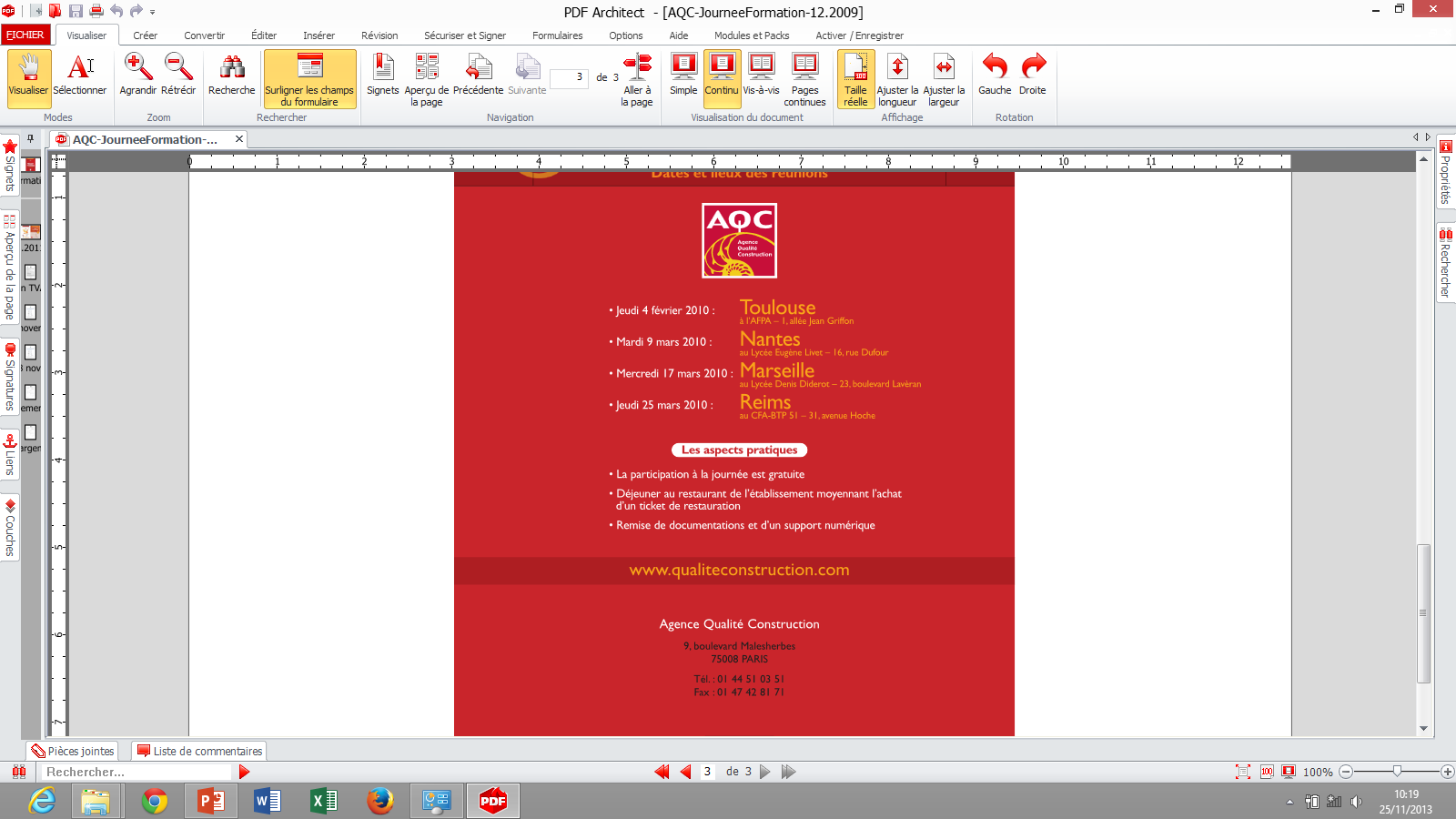 Projets en collaboration avec l’agence qualité construction 

1 Onglet formateurs sur le site de l’AQC

Développement d’un onglet spécifique « formateurs » sur le site de l’AQC, avec accès libre (site de référence neutre et crédible).
documents bâtiments performants (en montage avec Ministère écologie), 
MEMO CHANTIER 3D, documents sur prévention sismique (après mise à jour).
L’Education Nationale relaierait l’information régulièrement auprès de ses enseignants (RNR du secteur de la construction).

2 Les fondamentaux de la construction

L’AQC va engager un travail de fond sur les « fondamentaux de la construction ».
En partant des pathologies, une explication serait donnée sur les principes de base en insistant sur les points sensibles (par exemple, qu’est-ce qu’une descente de charge ? qu’est-ce que l’inflammation ? qu’est-ce que l’affaiblissement acoustique ? etc).
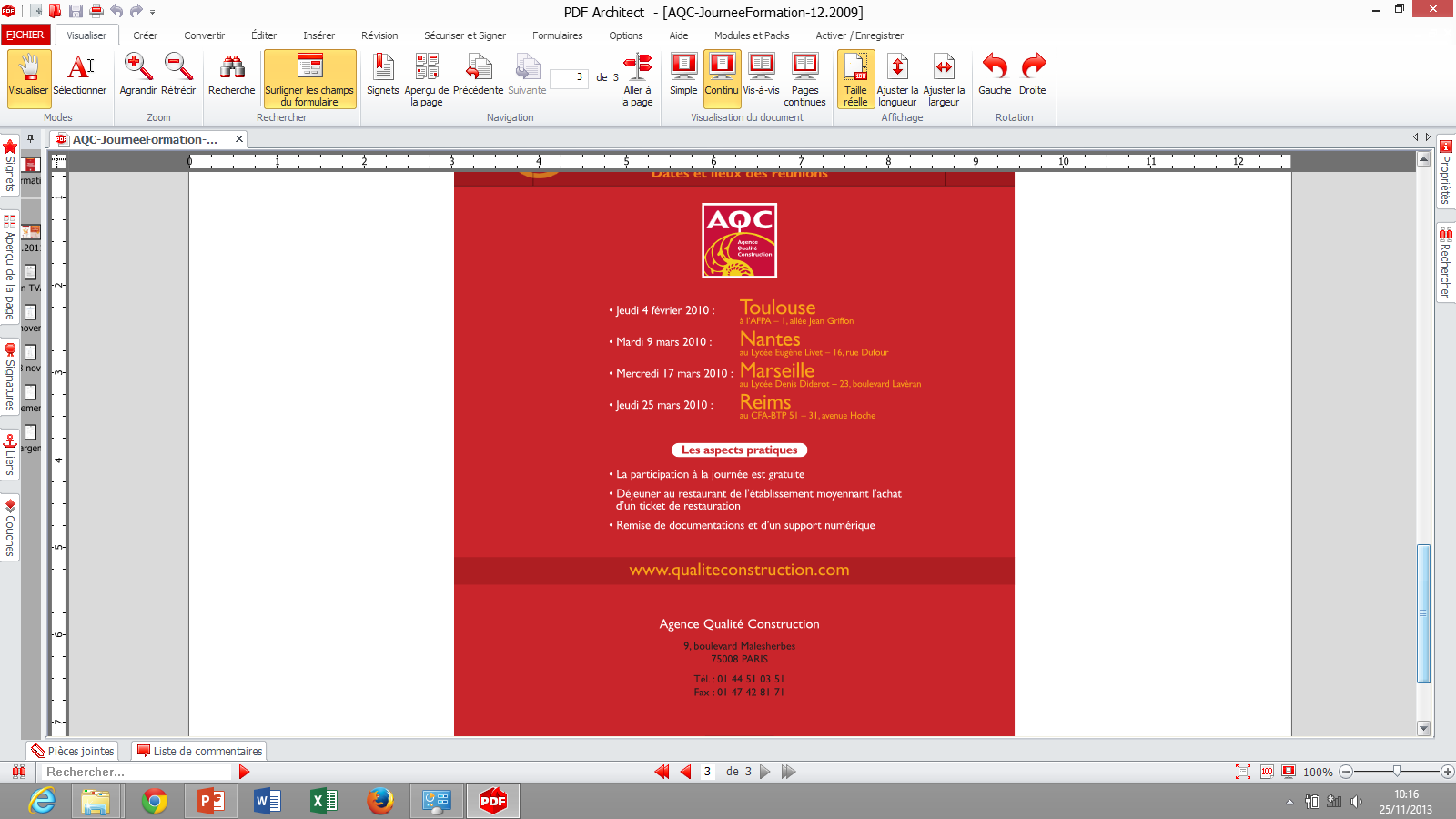